Управление на сервомотори
Вграденисистеми
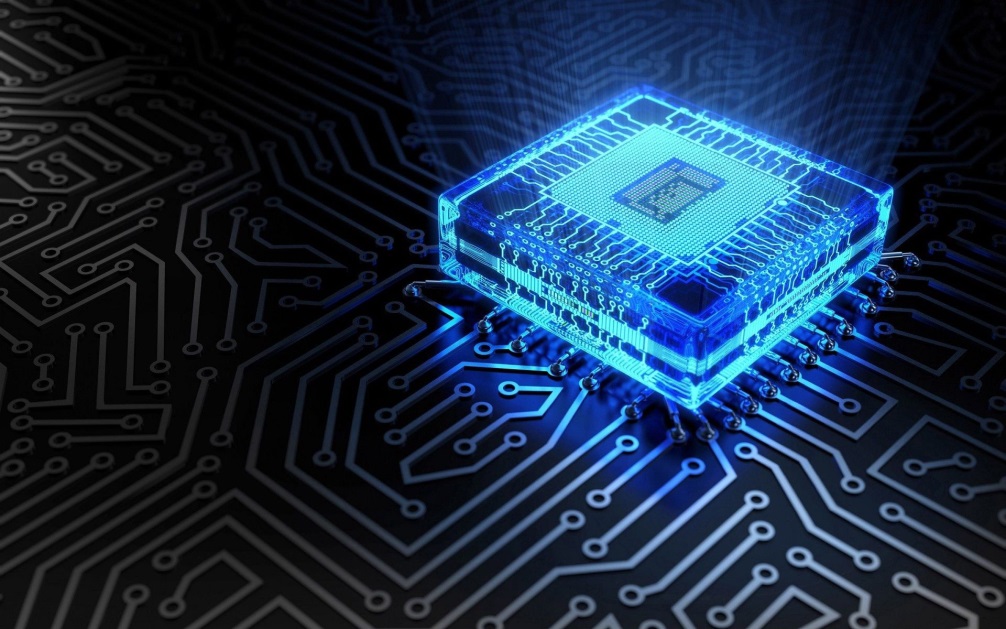 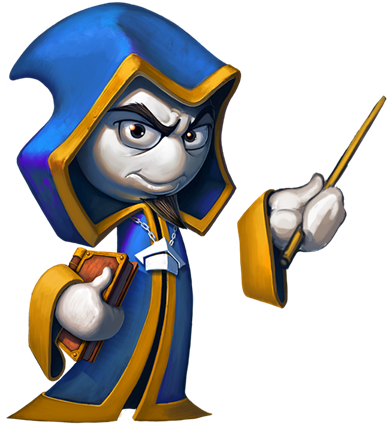 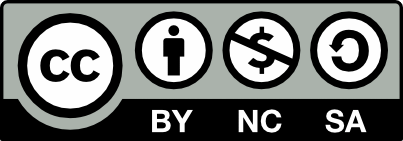 Учителски екип
Обучение за ИТ кариера
https://it-kariera.mon.bg/e-learning
Съдържание
Сервоелектромотори
Свързване към Ардуино
Пример
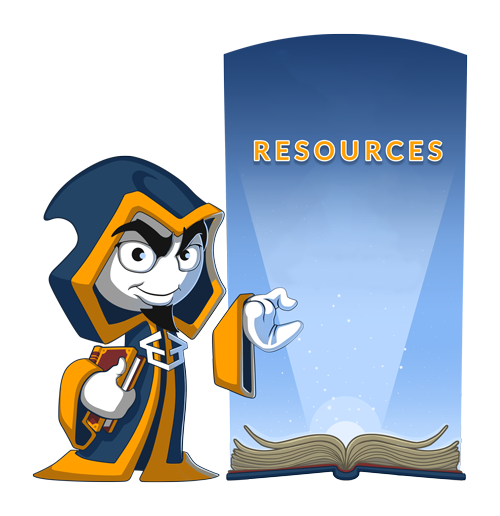 2
Сервоелектромотор
Основен недостатък на обикновените постояннотокови електродвигатели е липсата на обратна връзка, което прави изключително сложно прецизното управление. Напр. управление на стрелките на часовник, елероните на самолет, клапата на дозиращи машини, печатащи глави на 2D и 3D принтери... 
Един от начините за решаване на тези проблеми е използването на сервоелектромотори, които имат вградена система за обратна връзка и прави изключително лесно решаването на посочените задачи.
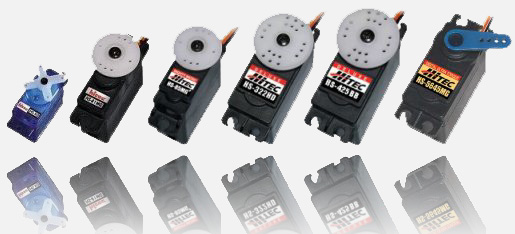 3
Устройство на сервоелектромотора
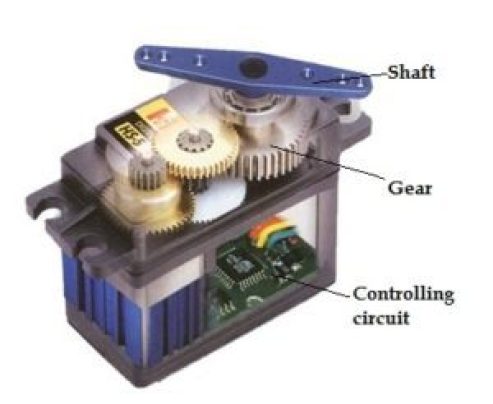 4
Свързване с Ардуино
Обикновените сервоелектромотори имат три проводника
  (+) Захранване
  GND
 -Управляващ сигнал
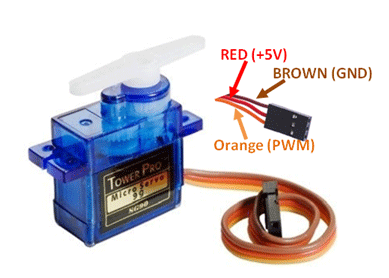 5
Управляващ сигнал
Управляващия сигнал носи информация за ъгъла на който трябва да се завърти вала.
Информацията е кодирана в продължителността на импулса.
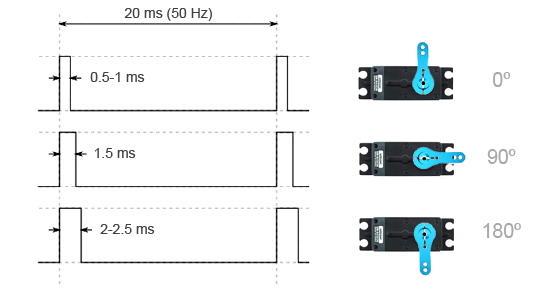 6
Библиотека
За управлението на тези севоелектромотори се използва вградената в Arduino IDE  “Servo.h”;
За всеки сервомотор се създава обект от класа Servo;
С функцията attach(pinNumber) се конфигурира управляващ пин;
С функцията write(angleDegree) се задава ъгълът, на който трябва да се завърти вала.
7
Пример – схема:
Управление на сервоелектромотор с потенциометър;
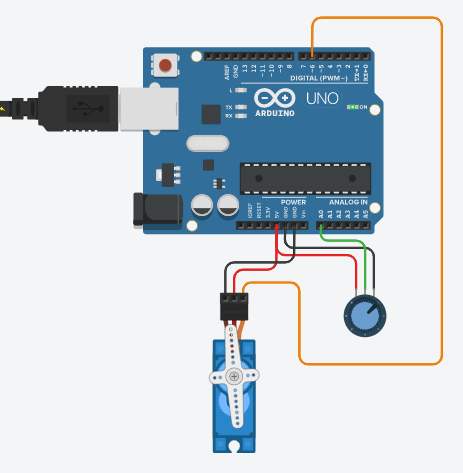 8
Пример – сорскод:
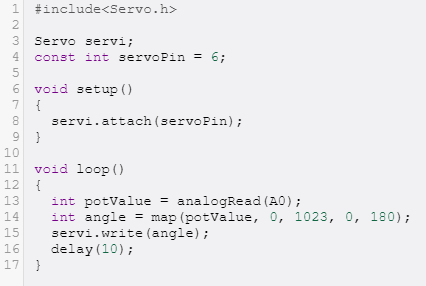 9
Вградени системи
https://it-kariera.mon.bg/e-learning/
Министерство на образованието и науката (МОН)
Настоящият курс (презентации, примери, задачи, упражнения и др.) е разработен за нуждите на Национална програма "Обучение за ИТ кариера" на МОН за подготовка по професия "Приложен програмист"



Курсът се разпространява под свободен лиценз CC-BY-NC-SA
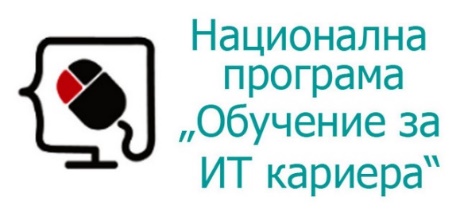 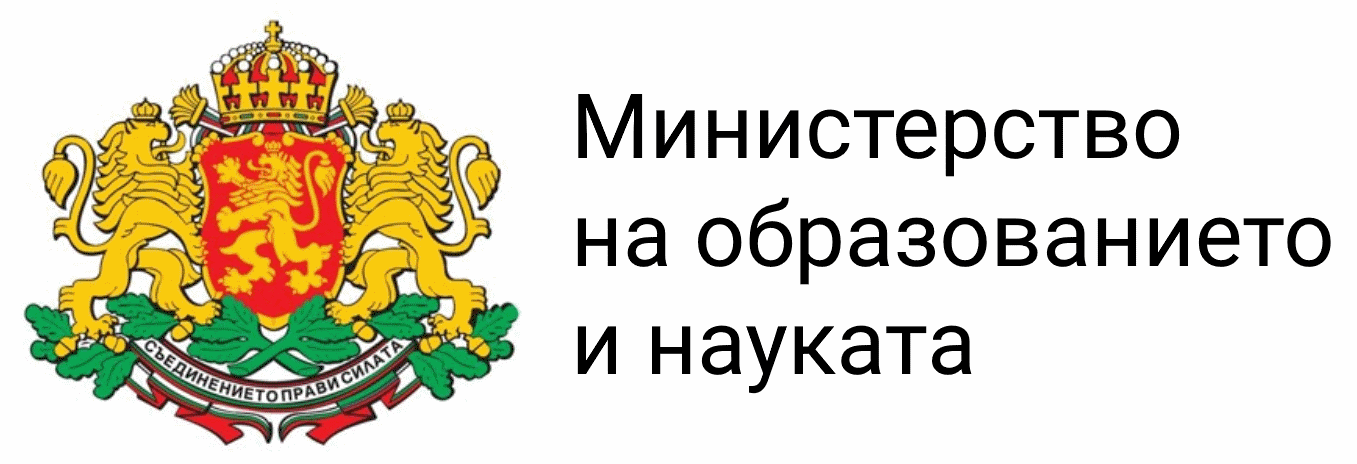 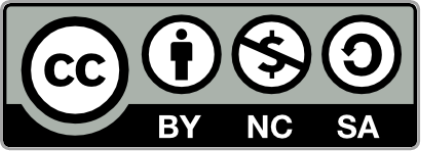 11